Макроэволюция
Пути макроэволюционных изменений
Заполните схему
1
Укажите, что обозначено цифрами 1-3.
Какие русские ученые сформулировали учение об этих изменения.
Дайте их понятия.
2
3
Найдите отличия и сходства между макроэволюционными изменениями. Заполните таблицу
Выполните работу
Найдите и опишите изменения у организмов, представленных на следующих слайдах
Для этого отметьте у них по плану:
Что изменилось
Для чего этого произошло
Докажите, что это именно ароморфоз или идиоадаптация
Ароморфозы растений
Задание 1
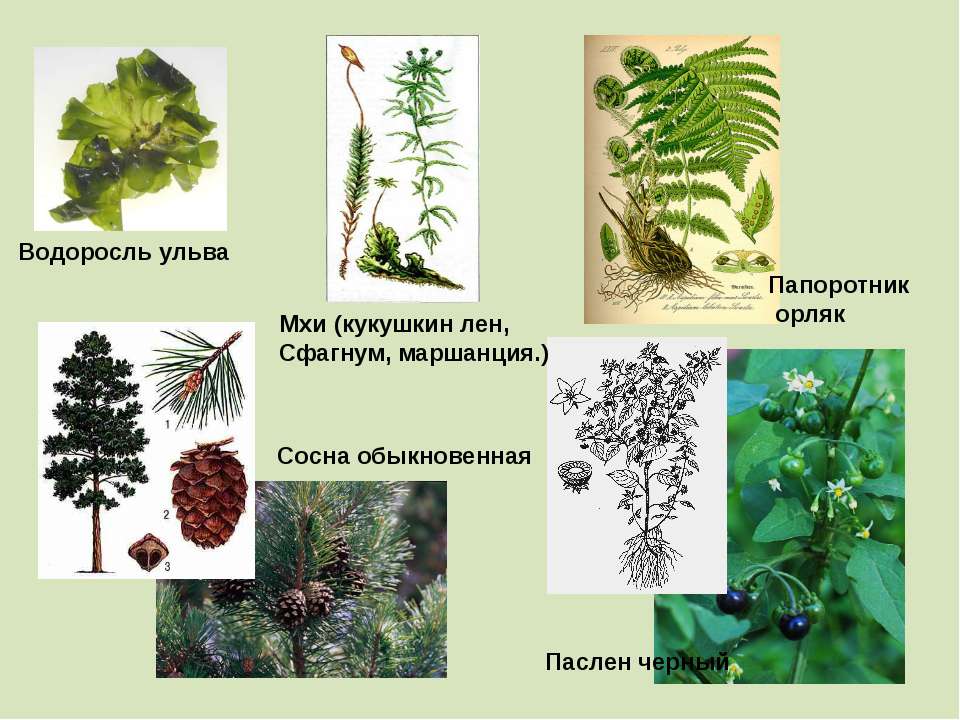 Идиоадаптации насекомых
Задание 4
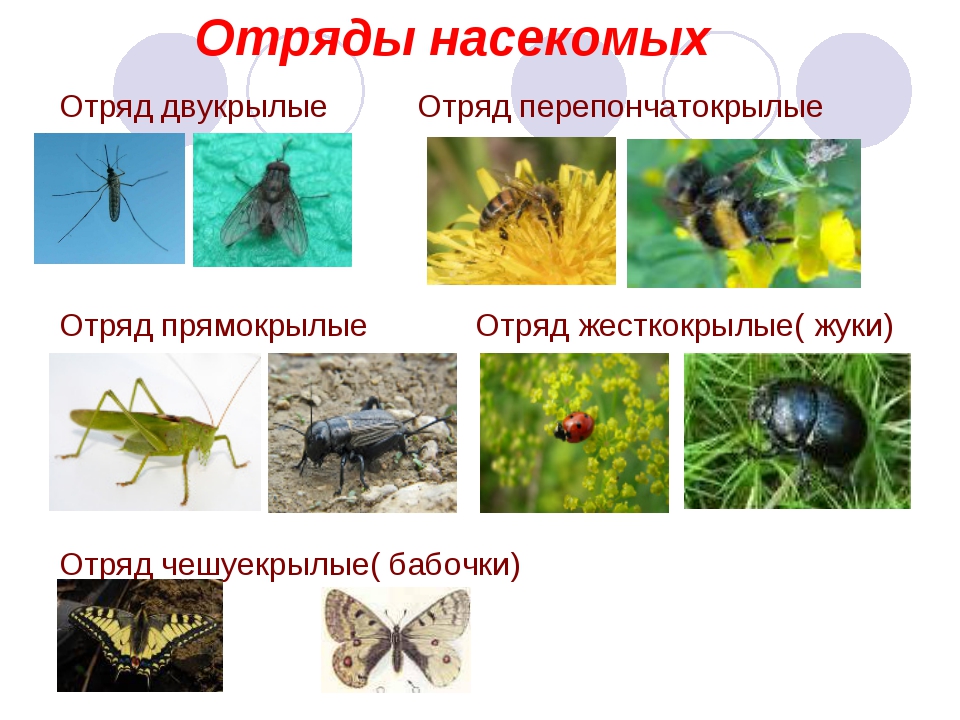